Board of Pharmacy Specialties:Pharmacist Credentialing and Specialization
William M. Ellis, RPh, MS
Executive Director

Brian Lawson, PharmD
 Director, Professional Affairs
February 5, 2014
Learning Objectives
Describe the various credentialing processes commonly used by pharmacists
Describe the board certification process of pharmacy specialists 
List the current specialties approved by the Board of Pharmacy Specialties
Council on credentialing in pharmacy (CCP)
Council on Credentialing in Pharmacy (CCP)
Founded 1999; operates as a coalition

Mission: To provide leadership, guidance, public information, and coordination for the profession of pharmacy's credentialing programs

Vision: All credentialing programs in pharmacy will meet established standards of quality and contribute to improvement in patient care and the overall public health
CCP Member Organizations
American Association of Colleges of Pharmacy
American College of Clinical Pharmacy
Accreditation Council for Pharmacy Education
Academy of Managed Care Pharmacy
American Pharmacists Association
American Society of Consultant Pharmacists
American Society of Health-System Pharmacists
Board of Pharmacy Specialties
Commission for Certification in Geriatric Pharmacy
Pharmacy Technician Educators Council
Credentials
Credentials are indicators that a pharmacist or pharmacy technician holds the qualifications needed to practice in the profession of pharmacy and is therefore worthy of the trust of patients, of other health care professionals, and of society as a whole
Credentialing and Privileging of Pharmacists
A Resource Paper from the Council on Credentialing in Pharmacy

Publication Date - March 2014
CCP Resource Paper
All U.S. Pharmacists have a fundamental set of credentials: 

An accredited professional pharmacy degree
	and
A license awarded upon successful completion of a national, post-graduate examination
CCP Resource Paper
Evolving patient care and health system needs and demands have heightened the requisite skills needed by pharmacists to deliver more complex services
Ongoing professional development and competency assessment are integral parts of health professionals’ expectations to maintain a contemporary practice.
Credentials (3 Categories)
Credentials needed to prepare for practice (i.e., academic degrees); 

Credentials needed to enter practice (i.e., licensure) and to update professional knowledge and skills (i.e., re-licensure) under state law; and 

Credentials that pharmacists voluntarily earn to document their specialized or advanced knowledge and skills (i.e., postgraduate degrees, certificates, board certification).
Definitions
The purpose of a “credentialing process” is to document and demonstrate that the health care professional being evaluated has attained the credentials and qualifications to provide the scope of care expected for patient care services in a particular setting.
Definitions
The purpose of a “privileging process” is to assure that the health care professional being considered for certain privileges has the specific competencies and experience for specific services that the organization provides and/or supports.
“Drivers” of Credentials
Pace of change and the increasing complexity of health care.
The pharmacist’s expanding patient-centered role.
Growing trend toward specialization in pharmacy practice.
Need to document the pharmacist’s ability to provide specialty care.
“Drivers” of Credentials
Need to assure the public, employers, payers, other health providers, and other pharmacists that practitioners are competent no matter where they are in their careers and where they practice.
Pharmacists who are providing cognitive services or specialized care that should be compensated.
Payers expect and deserve to receive validation that pharmacists are qualified to provide such services.

Credentialing and privileging are tailored to the complexity of services being provided at the setting.
Era of Accountability
Expanded health care accountability has demanded the expansion of clinical knowledge and competence of all pharmacists
Gaps in accountability are being closed through new care delivery and payment models:
Pay for Performance
Accountable Care Organizations
Medical Home
Care is moving to a team-based approach
CCP Resource Documents
List of Certification Programs for Pharmacists 
Guiding Principles for Post-licensure Credentialing of Pharmacists 
Credentialing in Pharmacy 
Pharmacy Technician Credentialing Framework
Scope of Contemporary Pharmacy Practice 
Guiding Principles for Accreditation of Organizations, Sites or Programs in Pharmacy 
Guiding Principles for Certification of Individuals in Pharmacy 
Continuing Professional Development 
White Paper on Pharmacy Technicians: Needed Changes Can No Longer Wait 
Continuing Professional Development in Pharmacy
CCP Website
http://www.pharmacycredentialing.org
Board of pharmacy specialties (BPs)
BPS Purpose
Established in 1976 as an autonomous division of APhA to:
Recognize specialty practice areas
Define standards for recognized specialties
Evaluate the knowledge and skills of individual pharmacy specialists
Communicate the importance of specialization in pharmacy
BPS Governance and Credentials
Board of Directors
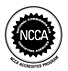 Specialty Council on 
Nuclear Pharmacy
(1978) [BCNP]
Specialty Council on 
Nutrition Support Pharmacy
(1988) [BCSNP]
Specialty Council on Pharmacotherapy
(1988) [BCPS]
Added Qualifications in Cardiology
Added Qualifications in Infectious Diseases
Specialty Council on 
Psychiatric Pharmacy
(1992) [BCPP]
Specialty Council on 
Oncology Pharmacy
(1996) [BCOP]
Specialty Council on 
Ambulatory Care Pharmacy
(2009) [BCACP]
Specialty Council on 
Critical Care Pharmacy
(2013)
Specialty Council on 
Pediatric Pharmacy
(2013)
BPS Exam Eligibility Criteria
Graduation from an accredited pharmacy program
Current, active license to practice pharmacy
Practice Experience
Completion of two (2) to four (4) years of practice experience with at least 50% of time spent in the pharmacy specialty practice activities (as defined by the applicable BPS Specialty Content Outline)
	OR
Completion of a PGY1 residency*, specialty PGY2 residency*, and/or one additional year of practice with at least 50% of time spent in the pharmacy specialty practice activities (as defined by the BPS Ambulatory Care Content Outline) 
	*Effective January 1, 2013, only residency programs accredited by the American Society of 	Health-System Pharmacists (ASHP) or new residency programs granted Candidate Status 	for accreditation by ASHP are creditable for this purpose.
BPS Exam Administration
Internet-based testing beginning in 2013
Paper and Pencil based exam in 2012
200 exam questions, four-option multiple choice format
First 100 questions are administered for 2.5 hours in the morning
Second 100 questions are administered for 2.5 hours in the afternoon
Candidates can bookmark items, review and change answers in each session 
Calculator, timer, chart available on the screen
BPS Recertification
Required every seven years
Documents a specialist’s current knowledge and skills
100-question recertification examination 
	OR
Continuing education option available in all specialties except Nutrition Support Pharmacy
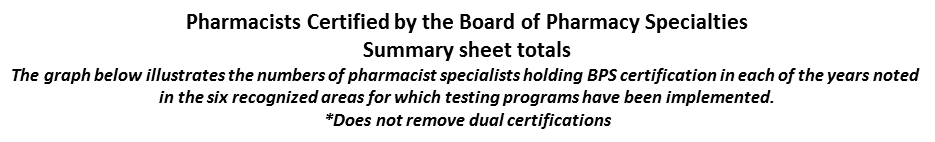 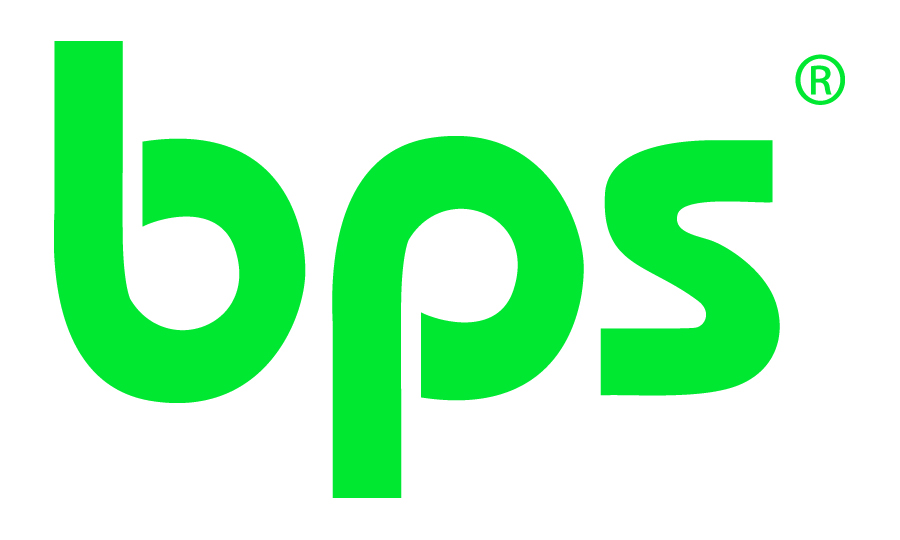 BPS Strategic Planning White Paper
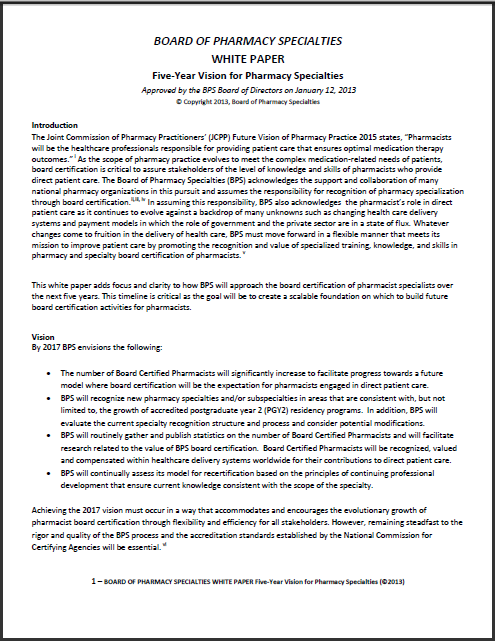 The White Paper focuses on: 
Growth of current specialties
Addition of new specialties and subspecialties
Marketing the value of board certification
Continually assess model for recertification
BPS 2017 Vision
The number of Board Certified Pharmacists will significantly increase to facilitate progress towards a future model where board certification will be the expectation for pharmacists engaged in direct patient care. 

Key Point
BPS further believes that the future growth of pharmacist board certification should progress in a manner consistent with the Council on Credentialing in Pharmacy Framework for Credentialing in Pharmacy Practice
BREADTH OF PATIENT/PRACTICE FOCUS
Broad
Narrow
Entry-Level
LEVEL OF KNOWLEDGE, SKILLS, & EXPERIENCE
Advanced
Practice/Competency Area 1: Patient CareProvision of patient-centered and population-based care
Professional degree in pharmacy & license
Wide variety of patients and diseases; minor ailments to more complex conditions
Wide variety of diseases in a unique setting or population, or a narrow disease focus
Focused practitioner
Generalist practitioner
Figure 2:
 Practitioners in Direct Patient Care
Advanced  focused practitioner
Advanced generalist  practitioner
Focused patient populations; medically complex patients, therapies, and/or technology
Wide variety of patients and diseases; complex healthcare issues
Council on Credentialing in Pharmacy. Scope of contemporary pharmacy practice roles, responsibilities, and functions of pharmacists and pharmacy technicians. 
J Am Pharm Assoc 2010;50e35‐62
BREADTH OF PATIENT/PRACTICE FOCUS
Broad
Narrow
Entry-Level
Certificate training programs
Traineeships
BCPS
LEVEL OF KNOWLEDGE, SKILLS, & EXPERIENCE
PGY1
Advanced
BCNP BCNSP BCOP BCPP
BCPS
+ Added Qualifications
Practice/Competency Area 1: Patient CareProvision of patient-centered and population-based care
Continuing education activities
Continuing education activities
Figure 6: 
Post-licensure education and training relative
to pharmacy practice

Figure 7:
 Post-licensure certification relative to
pharmacy practice focus
PGY2
Continuing education activities
Continuing education activities
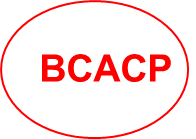 Council on Credentialing in Pharmacy. Scope of contemporary pharmacy practice roles, responsibilities, and functions of pharmacists and pharmacy technicians. 
J Am Pharm Assoc 2010;50e35‐62
BPS 2017 Vision
BPS will recognize new pharmacy specialties and/or subspecialties in areas that are consistent with, but not limited to, the growth of accredited postgraduate year 2 (PGY2) residency programs.  In addition, BPS will evaluate the current specialty recognition structure and process and consider potential modifications.

Key Point
Achieving the 2017 vision must occur in a way that accommodates and encourages the evolutionary growth of pharmacist board certification through flexibility and efficiency for all stakeholders.
BPS Specialties
BPS Approved Specialties
Ambulatory Care Pharmacy
Critical Care Pharmacy*
Nuclear Pharmacy
Nutrition Support Pharmacy
Oncology Pharmacy
Pediatric Pharmacy* 
Pharmacotherapy
Psychiatric Pharmacy


* First exam administration Fall 2015
Role Delineation Studies Conducted 
Cardiology
Infectious Disease
Pain and Palliative Care

Potential Role Delineations Studies
HIV
Patient Safety
Pharmacoinformatics
Sterile Compounding
Transplantation
Reaching the 2017 GoalAccessibility and Eligibility
650 sites beginning in 2013
98% of 2012 candidates were within 60 miles of testing center
Increase from 80 sites in 2012

Spring and Fall Window beginning in 2014
Two17-day exam windows offered in the Spring and Fall annually
Reaching the 2017 GoalRecertification Activities
Must be efficient.
Must be relevant to specialty practice.
Must include a combination of learning activities.
Must maintain and improve specialty knowledge, clinical judgment, professionalism, and patient interactions.

Professional Development Program 
Stakeholder Conference
February 20 – 21, 2014
Reaching the 2017 GoalInternational Activities
Taskforce appointment to make recommendations to the BPS Board
Final Thoughts
As the scope of pharmacy practice evolves to meet the complex medication-related needs of patients, board certification is critical to assure stakeholders of the level of knowledge and skills of pharmacists who provide direct patient care.
BPS activities will increase to facilitate progress towards a future model where board certification will be the expectation for pharmacists engaged in direct patient care.
Contact BPS
Board of Pharmacy Specialties 
2215 Constitution Avenue NW
   Washington, DC  20037
Phone: 202-429-7591  •  FAX: 202-429-6304
E-mail: info@bpsweb.org  •  Website: www.bpsweb.org
Thanks for your attention.What questions do you have?
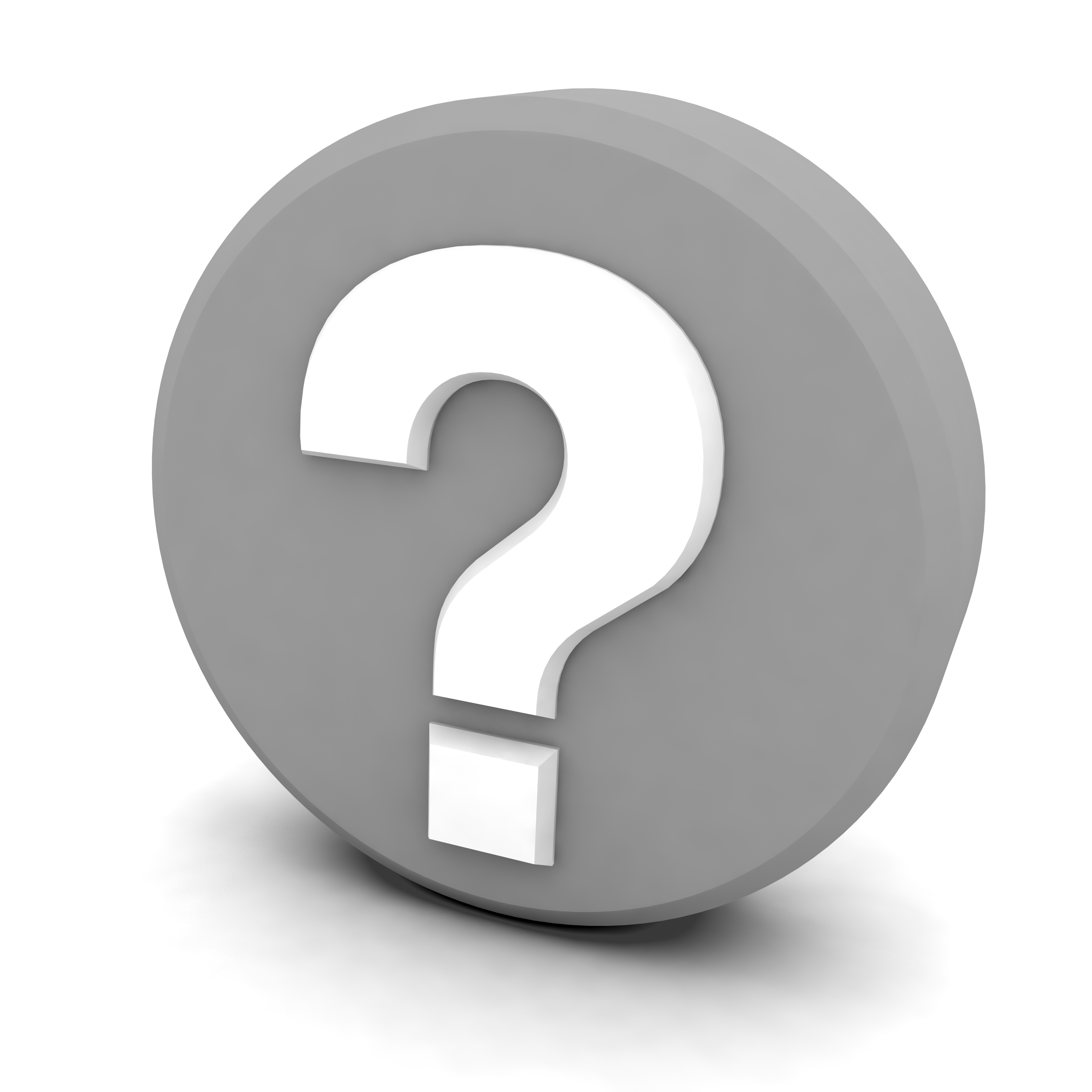